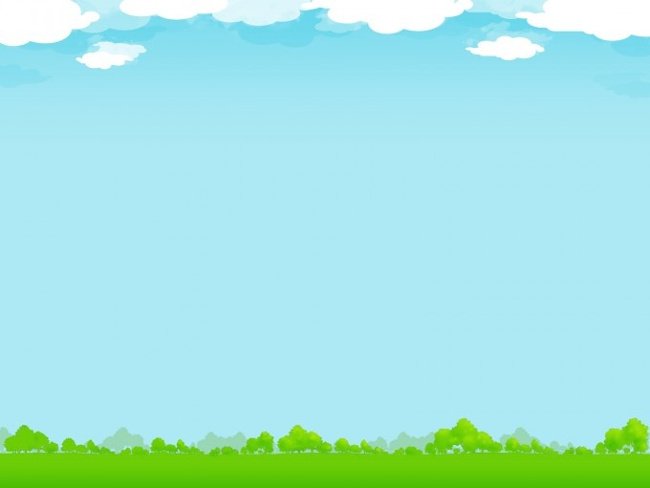 TRƯỜNG MNTT BA SAO
Đề tài kể chuyên: Cái chuông nhỏ
Chủ đề: Đồ dùng đồ chơi của bé 

Giáo viên: Đào Dương Lan Hương
Qua câu chuyện giáo dục trẻ khi có đồ chơi cho bạn chơi cùng không tranh giành đồ chơi của bạn